Universidad Autónoma de Baja California
Facultad de Pedagogía e Innovación Educativa
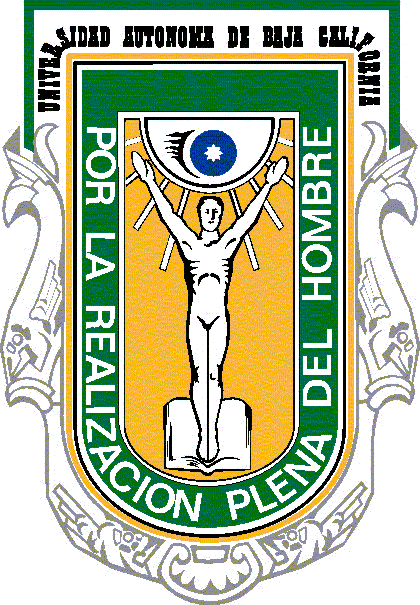 Parnasianismo
Parnasianismo
Fue un movimiento literario francés de la segunda mitad del siglo XIX creado como reacción contra el Romanticismo de Víctor Hugo, el subjetivismo y el socialismo artístico.
Los fundadores de este movimiento fueron Théophile Gautier (1811-1872) y Leconte de Lisle (1818-1894).
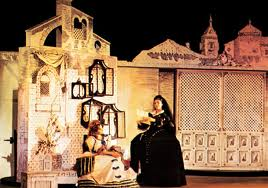 Parnasianismo Francés
Se formó en el año 1866 con motivo de la publicación de tres antologías poéticas tituladas: "El Parnaso contemporáneo". 
Figuraban allí poemas de Théophile Gautier, Leconte de Lisle, Théodore de Banville, Sully Prudhomme, Catulle Mendès, Albert Mérat.
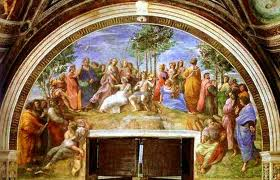 Parnasianismo
El Parnasianismo surge como una antítesis del Romanticismo y esta oposición tiene como causa lo que los parnasianos consideraban sus "excesos"; exceso de subjetivismo, hipertrofia del yo (crecimiento excesivo y anormal), exceso de sentimiento.
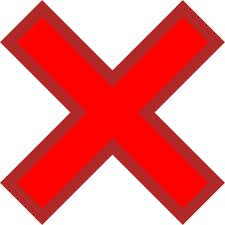 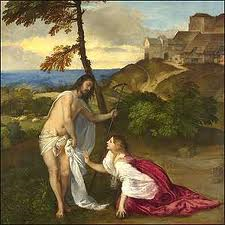 Romanticismo
Características:
1) Sostuvieron la teoría del ARTE POR EL ARTE, donde éste no es un medio sino el fin y no está supeditado ni a la moral, ni a la sociedad y menos a la política. La creación literaria parte de las modalidades básicas del arte que son: la música, el teatro, la danza, el cine y las otras creaciones literaturizadas.
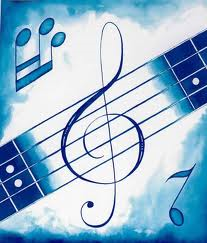 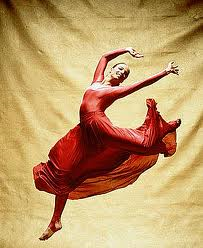 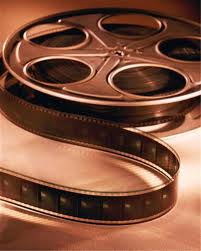 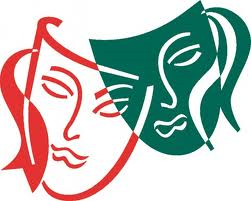 Características:
2) Consideraban que la poesía tenía que ser objetiva e impersonal.
Esto lo lograron sustituyendo el exagerado lirismo romántico por las frías y rígidas formas clásicas de la poesía grecolatina y atendiendo a la perfección artística y al rigor en las leyes de la versificación.
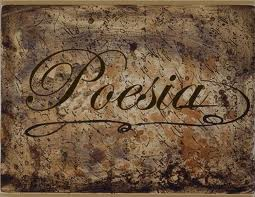 Impersonal
Objetiva
Características:
3) Se preocuparon por pintar la realidad exterior con precisión transportando a sus creaciones monumentos, frescos, estatuas y toda clase de ornamentos y suntuosos decorados.
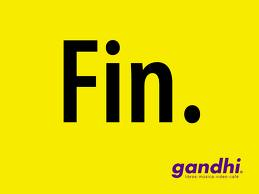 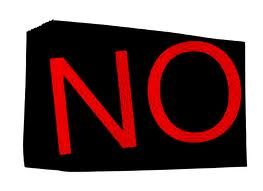 Artístico 
Estético
Moralista
Socialista
Características:
4) Al supeditar el fondo a la forma, transformaron la poesía en un cuadro de descripciones preciosistas que, no expresaban más que la frialdad misma de la estatuaria marmórea que les servía de modelo.
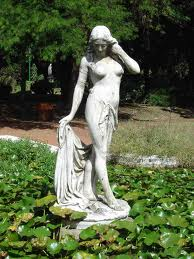 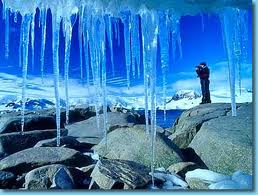 Características:
5) Para los parnasianos, el mundo o la naturaleza es un simple escenario para describir o ubicar la sensibilidad poética, pero una naturaleza artificial, arcádica, bucólica, donde se conjugan lo apasible con lo artificial, lo real con lo imaginario.
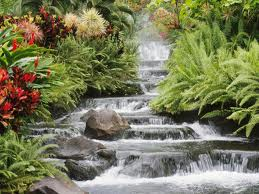 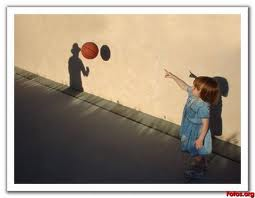 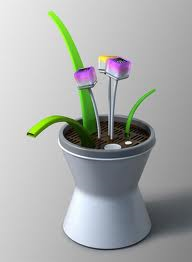 El Maestro del Parnasianismo
El francés Théophile Gautier (1811-1872) es el maestro del parnasianismo, corriente literaria que defiende el culto a la perfección formal, las líneas puras, “escultóricas”.
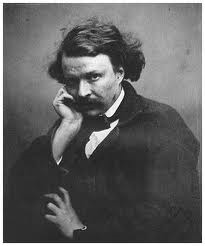 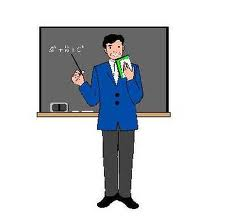 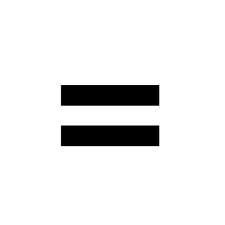 Parnasianismo
El arte (Théophile Gautier )
Sí, la obra surge más bellaDe una forma rebeldeAl trabajo,Verso, mármol, ónice, esmalte,No más cárceles falsas!Pero, para andar derecha,Calza,Musa, un coturno estrecho.Fuera el ritmo cómodoComo un zapato demasiado grandeDe modo¡Que todo pie lo deja y toma!Escultor, rechazaLa arcilla que modelaEl pulgarMientras la inspiración vuela distraída,Lucha con el carrara,Con el paros duroY escaso.Guardianes del contorno puro;Toma de SiracusaEl bronce en el que firmementeResaltaEl rasgo orgulloso y encantador;Con mano delicadaBusca en un filónDe ágataEl perfil de Apolo.Pintor, huye de la acuarela,Y fija el colorDemasiado frágilEn el horno del esmaltador.Haz las sirenas azulesTorciendo de cien formasSus colas,Los monstruos de los blasones,En su nimbo trilobuladoLa Virgen y su niño Jesús,Con el globoY la cruz encima.Todo pasa. El arte robustoSólo en la eternidad,El bustoSobrevive a la ciudad,Y la medalla austeraQue encuentra un labradorBajo tierra,Revela un emperador.Incluso los dioses mueren,Pero los versos soberanosQuedan,Más fuerte que los bronces.Esculpe, lima, cincela;Que tu sueño flotante–Se selleEn el bloque resistente.
Principales exponentes
Leconte de Lisle, Théophile Gautier, Théodore de Banville, José María de Héredia, Françcois Coppée, Anatole France, Louise Ackermann, Jean Richepin, Gabriel Vicaire, Jena Lahor, Sully de Prudhome, Léon Dierx, Louis Ménard, Charles Baudelaire, Catulle Mendès.
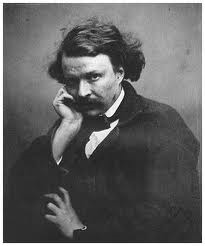 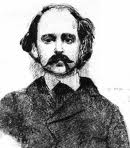 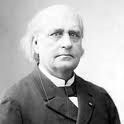 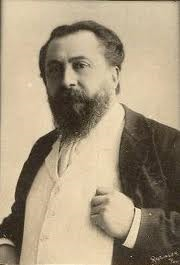 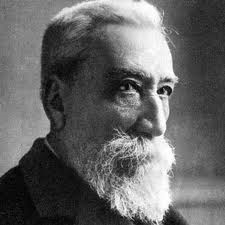 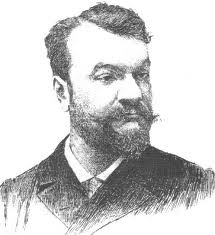 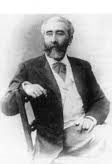 Referencias
http://es.wikipedia.org/wiki/Parnasianismo
http://www.frasesypensamientos.com.ar/historia/parnasianismo.html
http://prosamodernista.com/parnasianismo.aspx
http://poeticas.es/?p=2601
http://www.graudez.com.br/literatura/parnasianismo.html#ALO
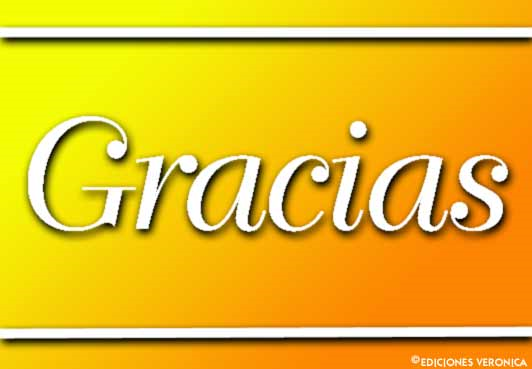 Elaborado por:
Balderrama Quintero Adela Maribel
Oceguera Farías Erick Humberto
Soto Chávez Belem Ruth